1. What is Database?
 3. What is Record? 
3. What is Field? 
4. What is Form ?
THANKING YOU
ODM EDUCATIONAL GROUP
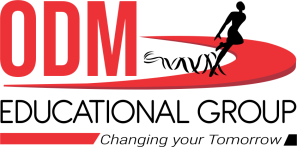